Armory 104 – Conflict Checking Using the Ordinary
Presented by
Yehuda ben Moshe
Elmet Herald
1
Prerequisites
Blazon, charge group theory, conflict checking rules
Students are encouraged to review Armory 103 and SENA A5 prior to this class
2
[Speaker Notes: Especially SENA A5E and A5G]
Review
Remember to always look for SCs first, before counting DCs!
Any one SC will clear the device
Type
Number
Arrangement
Posture/Orientation
(Adding/removing a primary charge group)
3
Review
Any two DCs will clear the device
Field
Adding/removing a charge group
Tincture within a charge group
Type
Number
Arrangement
Posture/Orientation
4
Where
All SCA-registered armory (and names) are located in the database known as the Ordinary and Armorial
oanda.sca.org
Different ways to search – we will use the index of the ordinary
5
Warning
Do NOT use the blazon pattern search for conflict checking.  You WILL miss conflicts that way
Simple text search
Consider conflict checking a “dog”
Need to also check for “talbot”, “wolf”, “greyhound”, “fox”, etc.
Only use Ordinary index and Complex Search form for conflict checking
6
Process
Identify all charge groups
Including all details that are worth DCs
Determine what can’t possibly conflict
Check those categories that might conflict
7
Sample
Blazon: Per pale azure and gules, a lion and on a chief indented Or, three escallops gules.
Field: Per pale azure and gules, plain line
Primary charge group: lion, 1, Or, rampant
Secondary charge group: chief, 1, Or, indented line
Tertiary charge group: escallop, 3, gules, in fess
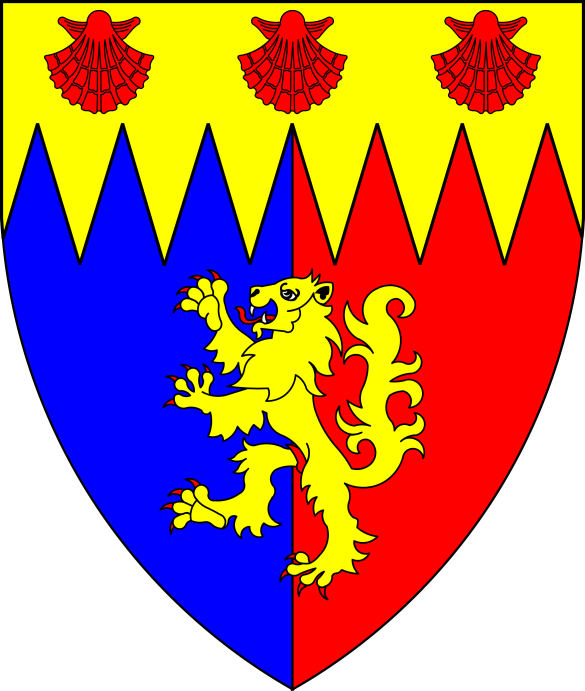 Sample
Blazon: Per pale azure and gules, a lion and on a chief indented Or, three escallops gules.
What doesn’t conflict?






Clear – adding or removing primary charge group (SENA A5E1)
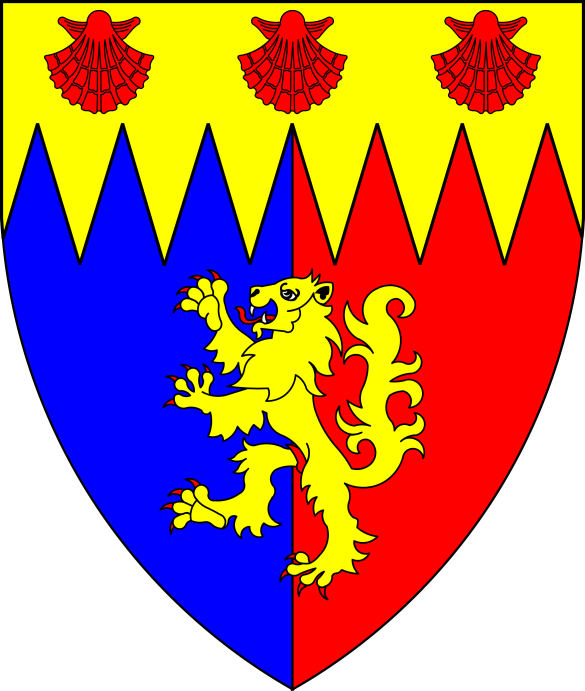 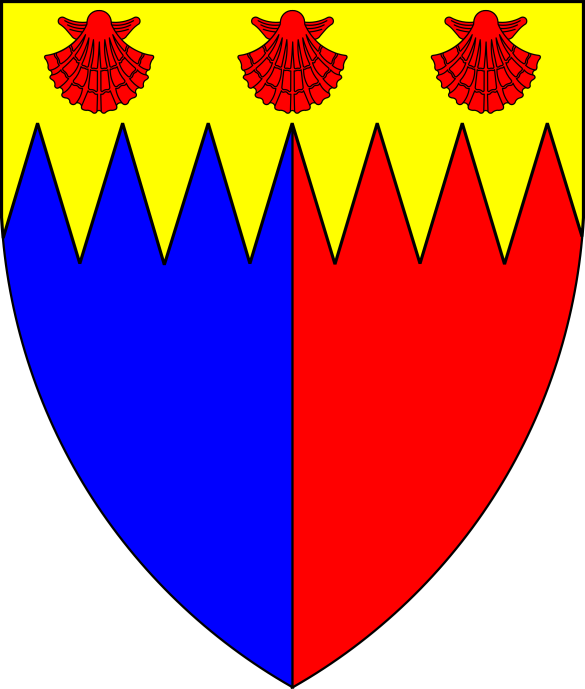 Sample
Blazon: Per pale azure and gules, a lion and on a chief indented Or, three escallops gules.
What doesn’t conflict?






Clear – complete change in type of primary charge group (SENA A5E2)
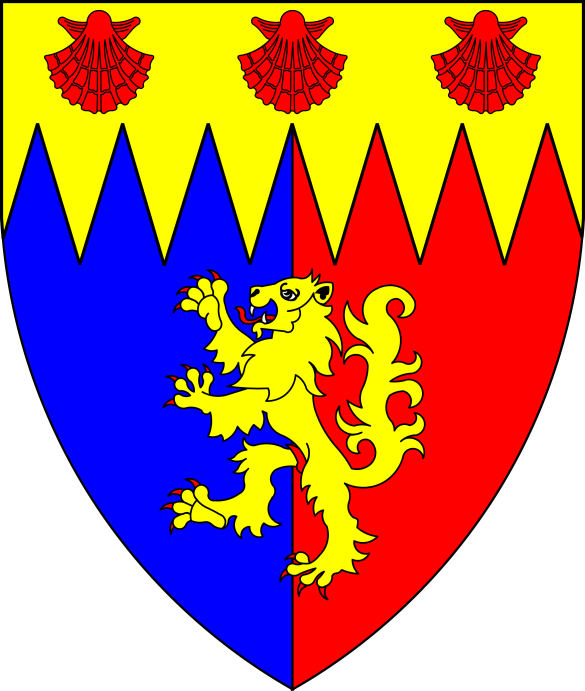 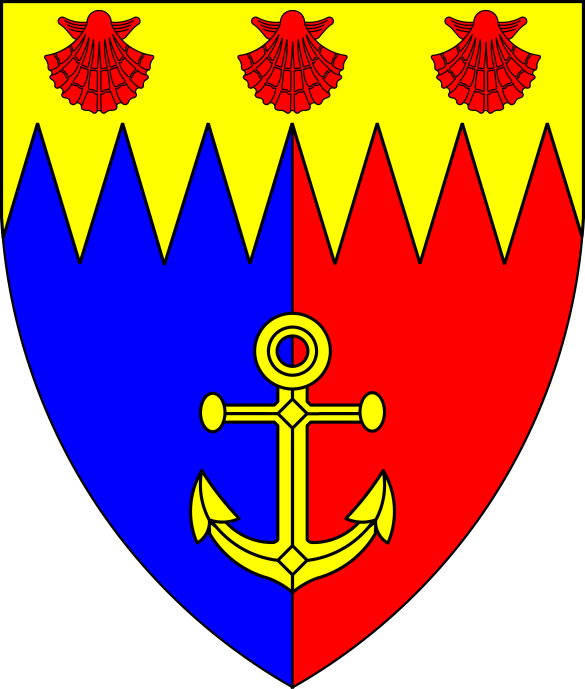 Sample
Blazon: Per pale azure and gules, a lion and on a chief indented Or, three escallops gules.
What doesn’t conflict?






Clear – substantial change in number of primary charge group (SENA A5E3)
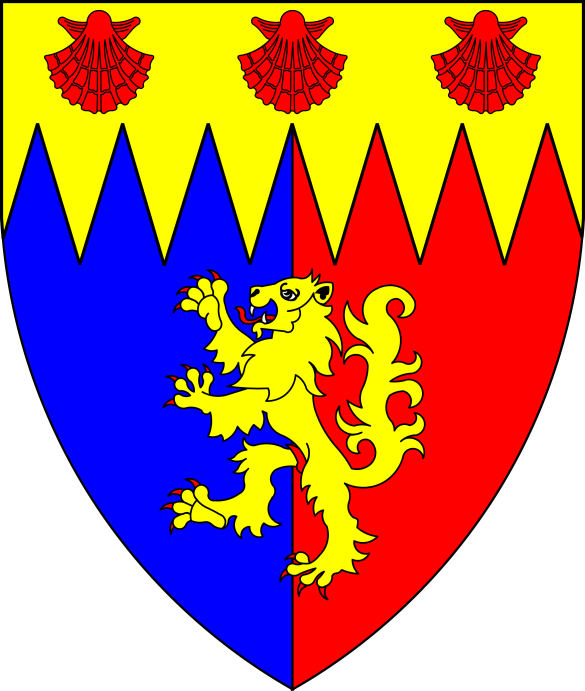 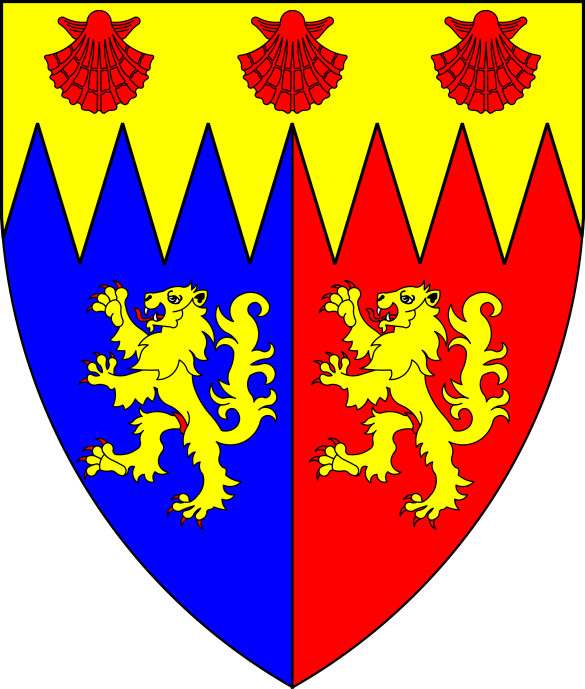 [Speaker Notes: A5E4 is arrangement, but there’s really no meaningful arrangement with one]
Sample
Blazon: Per pale azure and gules, a lion and on a chief indented Or, three escallops gules.
What doesn’t conflict?






Clear – substantial change in posture of primary charge group (SENA A5E5)
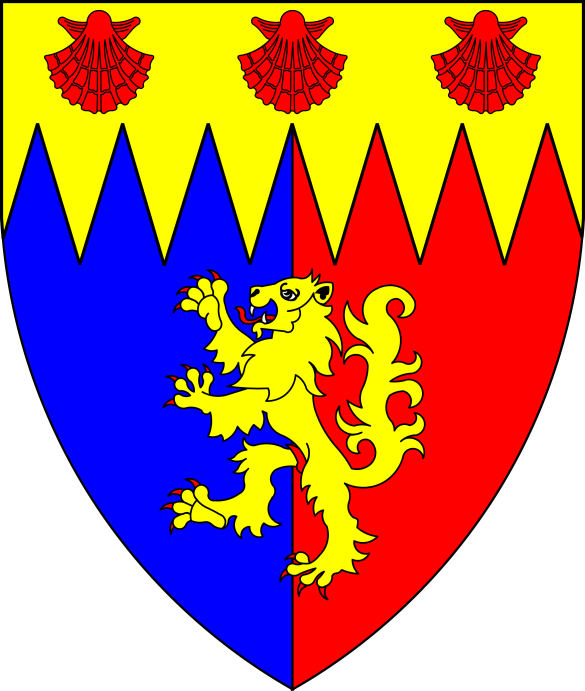 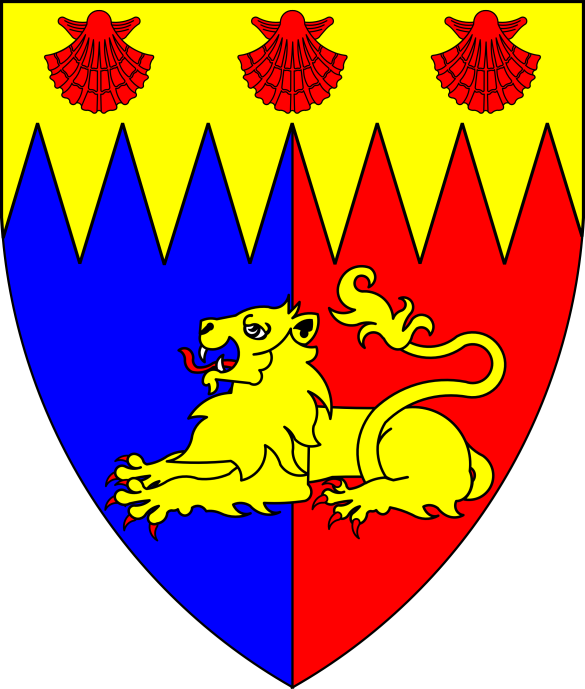 Sample
Blazon: Per pale azure and gules, a lion and on a chief indented Or, three escallops gules.
What doesn’t conflict?






Not Clear – Only one DC for field
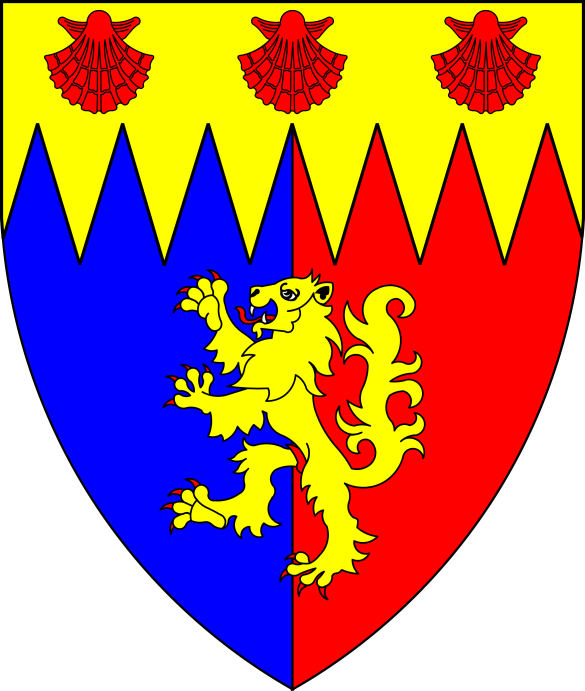 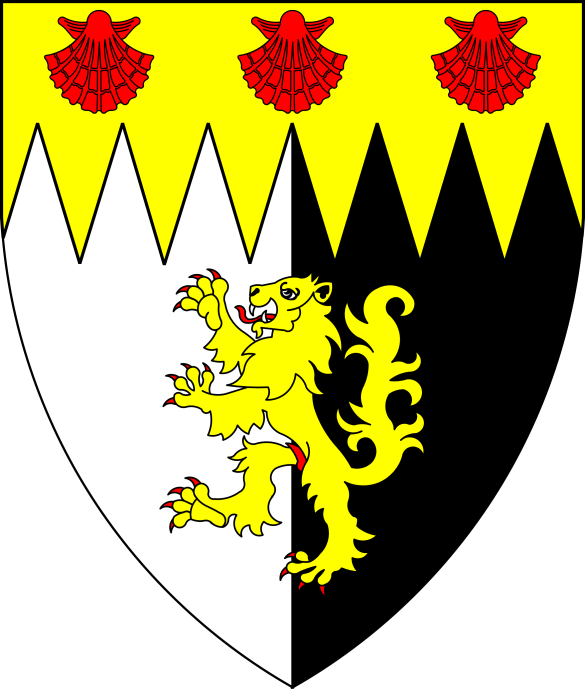 Sample
Blazon: Per pale azure and gules, a lion and on a chief indented Or, three escallops gules.
What doesn’t conflict?






Not Clear – Only one DC for change to secondary
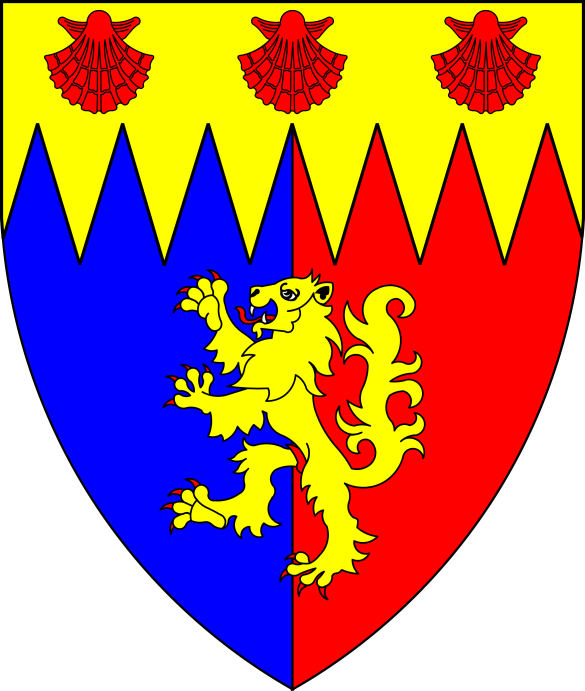 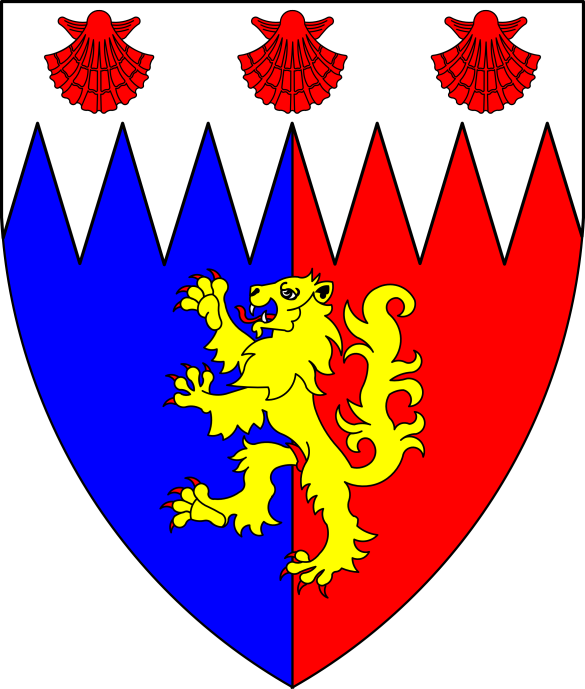 Sample
Blazon: Per pale azure and gules, a lion and on a chief indented Or, three escallops gules.
What doesn’t conflict?






Not Clear – Only one DC for removing tertiary group
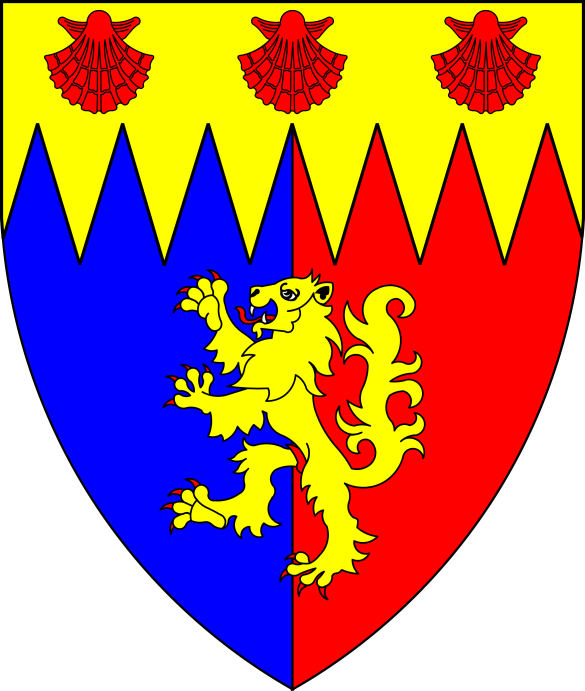 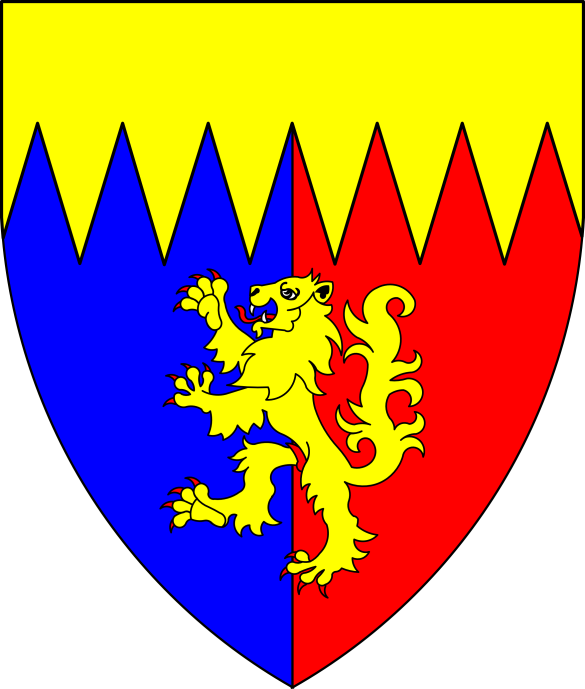 Sample
Blazon: Per pale azure and gules, a lion and on a chief indented Or, three escallops gules.
What doesn’t conflict?






Not Clear – Only one DC for changing tincture of primary
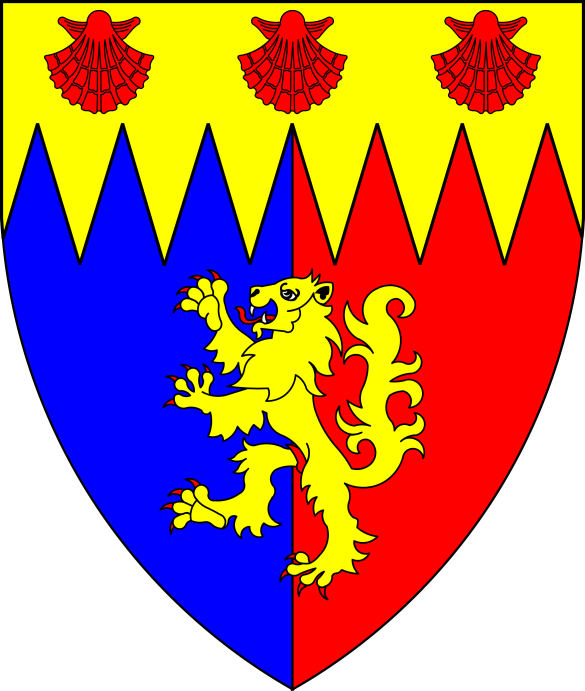 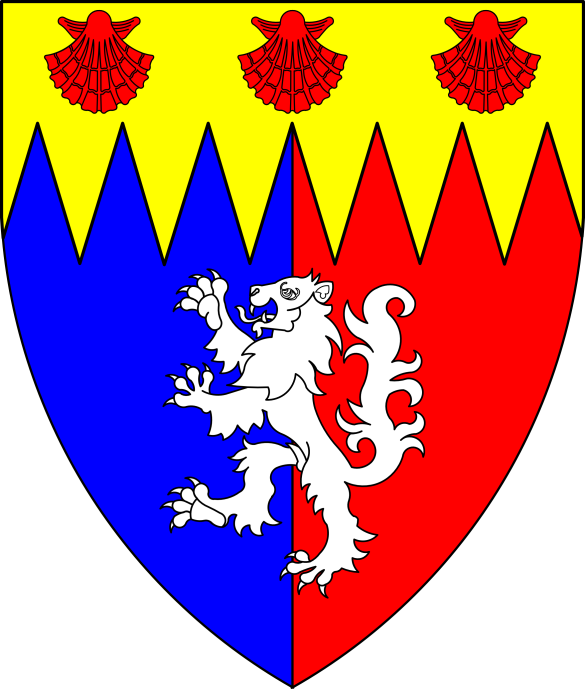 Sample
Conclusion:
Devices with any of the following must be clear:
Not a lion
More than one primary charge
Not a rampant (or similair) lion
Always focus on primary charge!
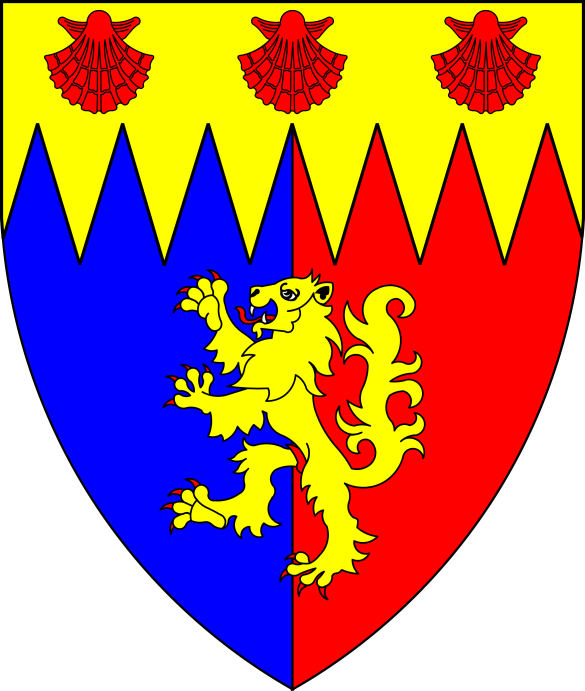 Practice
Blazon: Per bend argent and Or, a tower gules.
Field: per bend argent and Or, plain line
Primary charge group: Tower, 1, gules
No other charge groups
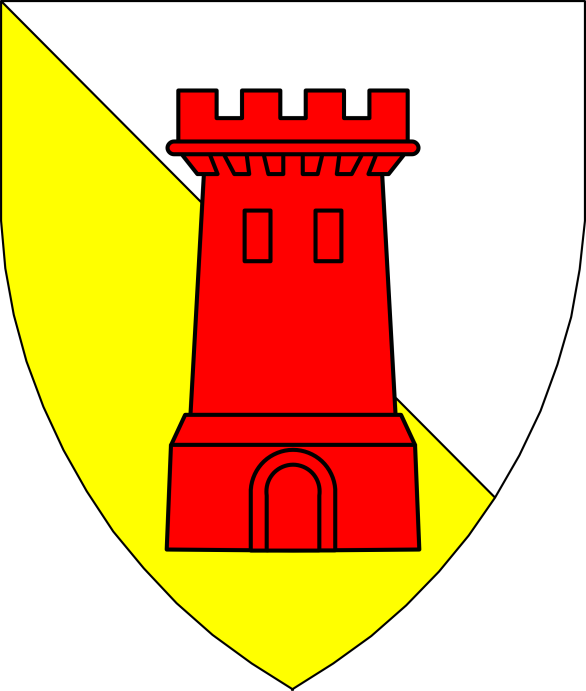 [Speaker Notes: Conflict: Isles, Shire of the, (Fieldless) A tower gules; Barry wavy argent and azure, a tower gules.
Edwin FitzLloyd: Ermine, chaussé raguly vert, a tower gules.
John of Coventry: Paly wavy argent and sable, a castle triple-towered gules.]
Practice
Blazon: Per bend argent and Or, a tower and a chief gules.
Field: per bend argent and Or, plain line
Primary charge group: Tower, 1, gules
Secondary charge group: Chief, 1, gules, plain line
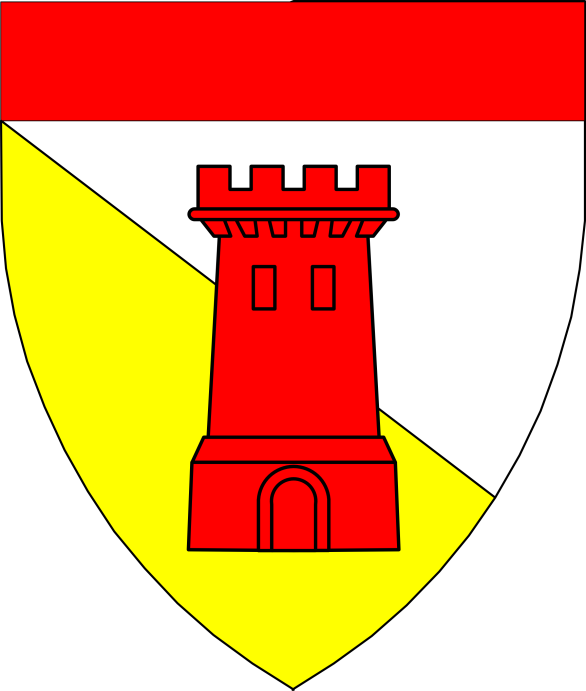 [Speaker Notes: Clear]
Practice
Blazon: Argent, three axes gules
Field: Argent
Primary charge group: Axe, 3, gules, palewise, to chief, 2 and 1
No other charges
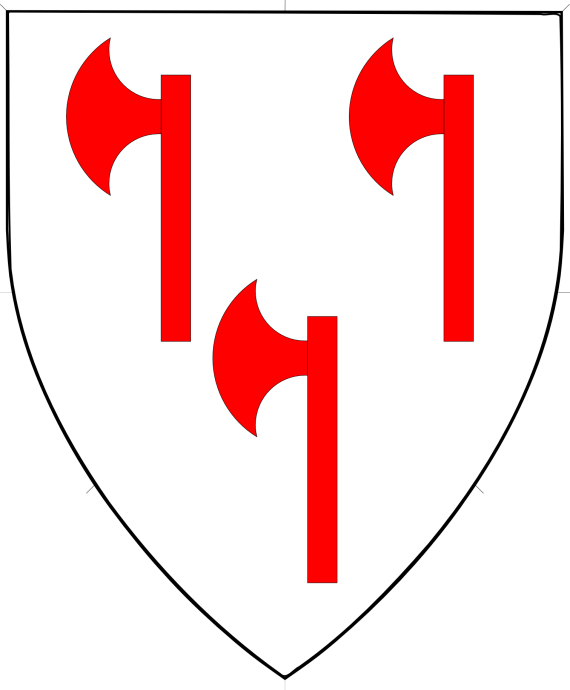 [Speaker Notes: Maybe Clear
Hengist Gromhydig: Argent, three axes gules hafts crossed in pall inverted sable. – DC for arrangement, no SC, maybe a DC for ½ of the tincture

Angantyr Brynjolfsson: Argent, three double-bitted axes in bend gules within a bordure embattled sable. – Clear – SC for arrangement, DC for bordure.]
Practice
Blazon: Per fess wavy Or and gules, three chalices counterchanged
Field: Per fess Or and gules, wavy line
Primary charge group: Cup, 3, gules and Or, 2 and 1
No other charges
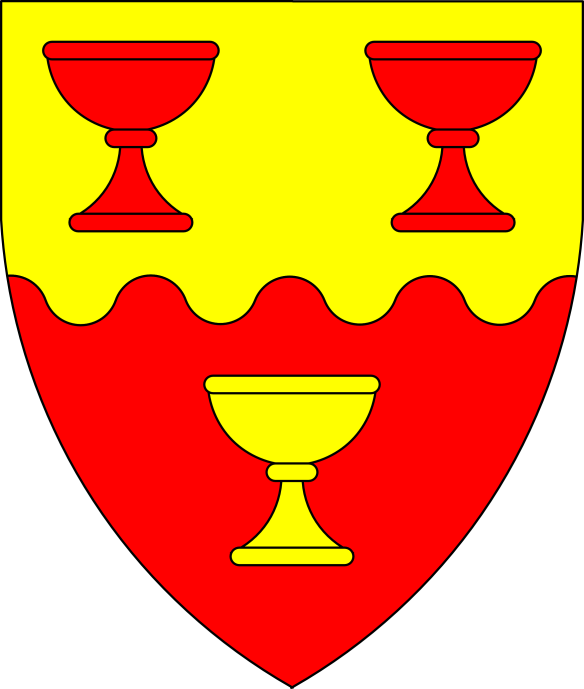 [Speaker Notes: Tessa Tazzi - Per chevron Or and gules, two cups and issuant from base a demi-sun counterchanged.  One DC for field, one for type of half(!) of the group]
Practice
Blazon: Per bend argent and Or, three bars azure
Field: Per bend argent and Or, plain line
Primary charge group: Fess (bar), 3, azure
No other charges
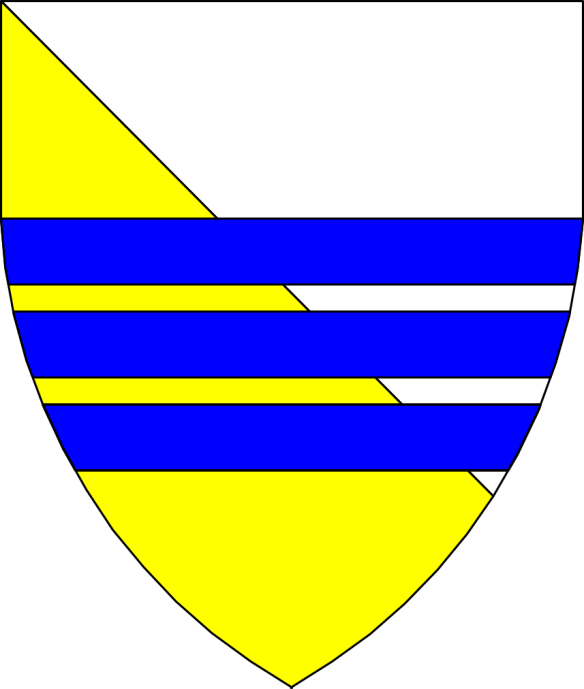 [Speaker Notes: Ruarcc the Blind, Argent, in chief three bars azure – one DC For field, one DC for unforced move.]
Practice
Blazon: Per fess Or and argent, a fret couped purpure and a goutte vert. (or goutte d’huile)
Field: Per fess Or and argent, plain line
Primary charge group: Fret, 1, purpure AND Goutte, 1, vert
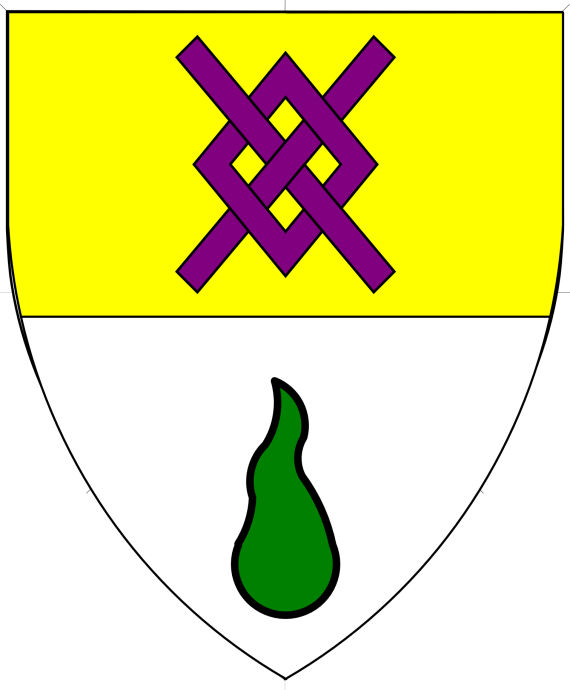 [Speaker Notes: Clear]
Practice
Blazon: Argent, three axes sable
Primary charge group: three axes
No other charges
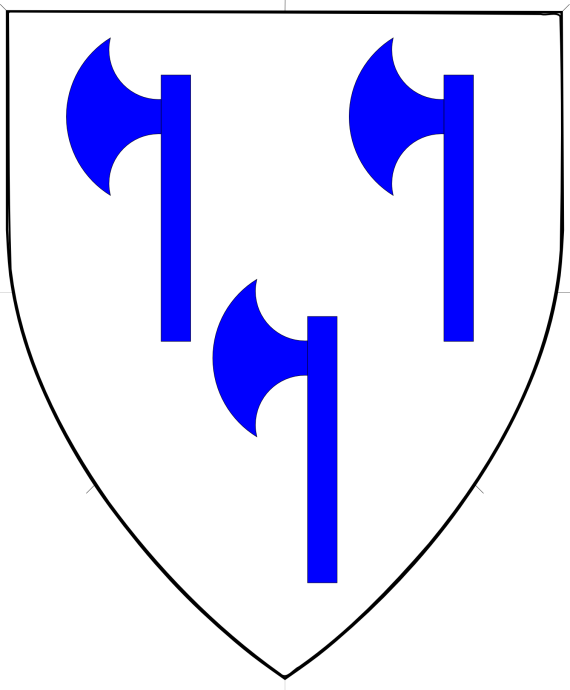 [Speaker Notes: Need to check lower numbers!

Simon von Beckum: Argent, two double-bitted battleaxes and a phoenix azure.  One DC for change of type of half (1-in-3]
Summary
Remember – always check from the primary charges!
For mixed groups, check both!
Check lower numbers!
25
Final Thoughts
Registerable vs. Authentic
A submission must be registerable; it need not be authentic
While we can encourage clients to design period-looking armory, we cannot, and should not, force the decision
If a client is set on a registerable but not very authentic submission, you should process it!
26
Final Thoughts
Customer Service
It is our job to help our clients
We are here to make registrations happen, not prevent them from happening
When consulting, help clients create registerable submissions they like
When commenting, look for reasons to allow registration, not prohibit it
Heralds want a reputation for being helpful, not obstructionist!
27
About me
Elmet Herald – I am the East Kingdom heraldic education deputy
elmet@eastkingdom.org
jgalak@gmail.com
This handout can be found at:
http://www.yehudaheraldry.com/ekhu
28